Biology 4th StageComparative Anatomylab No. 5
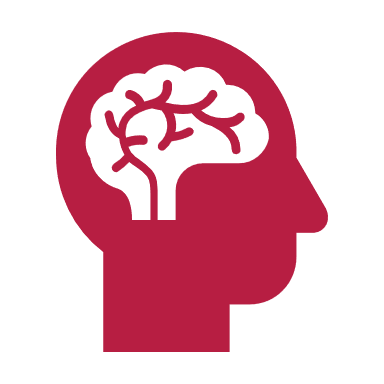 Edit by  Dr. hind mahmood jumaah
COMPARATIVE ANATOMY OF VERTEBRATES Skulls
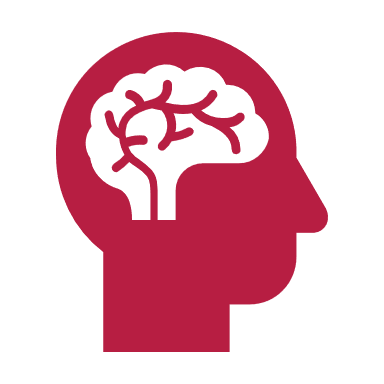 Edit by Mohammed Sabbar
1. Cyclostomata (Lamprey)
Skull is composed several cartilaginous plates represented by the following:
Anterior dorsal cartilage الغضروف الظهري الامامي.
Posterior dorsal cartilageالغضروف الظهري الخلفي .
Posterior lateral cartilageالغضروف الجانبي الخلفي.
Olfactory capsuleالعلبه او المحفظه الشميه .
Otic capsuleالعلبه او المحفظه السمعيه .
1. Cyclostomata (Lamprey)
2. Cartilagenous fish (dogfish)
Form of skullشكل الجمجمه : elongated and  dorso-ventrally flattened.
Skull surfaceسطح الجمجمه : smooth without sutures.
number of bonesعدد عظام الجمجمه : the whole skull is made of cartilage.
foramen magnumالثقب الكبير او الاعظم : posteriorly directed.
interorbital septumالحاجز بين المحجري : absent.
otic bonesالعظام السمعيه : absent.
2. Cartilagenous fish (dogfish)
3. Bony fish
form of skull: mostly elongated.
*skull surface: mostly smooth in teleost fish.
*number of bones: high number in comparison with any other vertebrates( reach to more than 180 bones).
*foramen magnum: posteriorly directed.
*inter-orbital septum: present and may be absent in some.
*otic bone: absent.
3. Bony fish
4. Amphibia
*form of skull: wide and dorso-ventral flattened.
*skull surface: rough with distinct sutures..
*number of bones: fewer (about 36 bones). 
*foramen magnum: posteriorly directed.
*inter-orbital septum: absent.
*otic bones: single bone.
4. Amphibia
COMPARATIVE ANATOMY OF some  VERTEBRATES Skulls